HOW TO BUILD FREE 
WORDPRESS WEBSITE
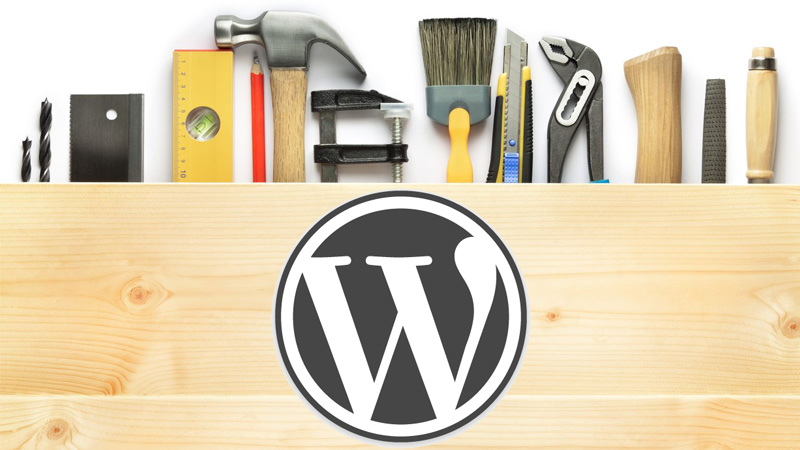 Course teacher: Svetlana Kojić
What is WordPress?
WordPress is an online, open source website creation tool      written in PHP. But in non-geek speak, it’s probably the easiest and  most powerful blogging and website content management system (or CMS) in existence today.
You’re in good company if you use WordPress to         publish on the web. Many famous blogs, news outlets, music sites, Fortune 500 companies and celebrities    are using WordPress.For example, famous blogs like Mashable and TechCrunch are both on WordPress.
Getting an account with WordPress.com
Open your web browser (mozilla firefox, internet explorer, google chrome, etc.), tipe wordpress in a blank field and press search.
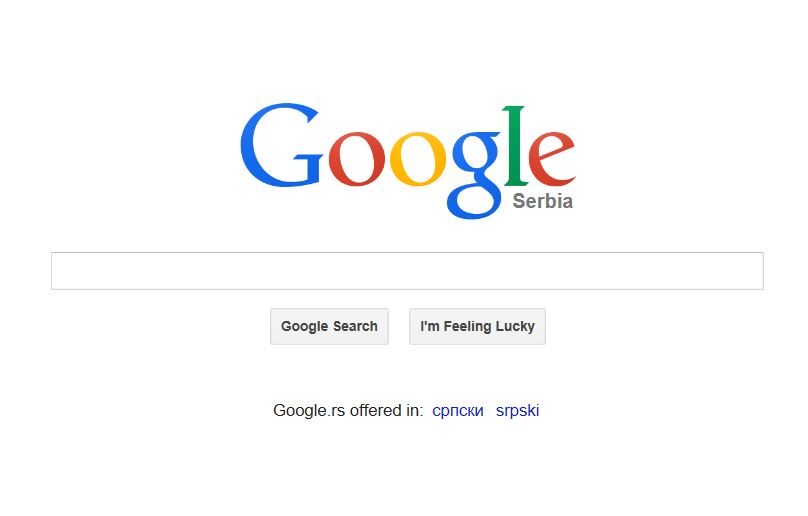 tipe wordpress
Getting an account with WordPress.com
In the WordPress.com homepage, click Create Website button.
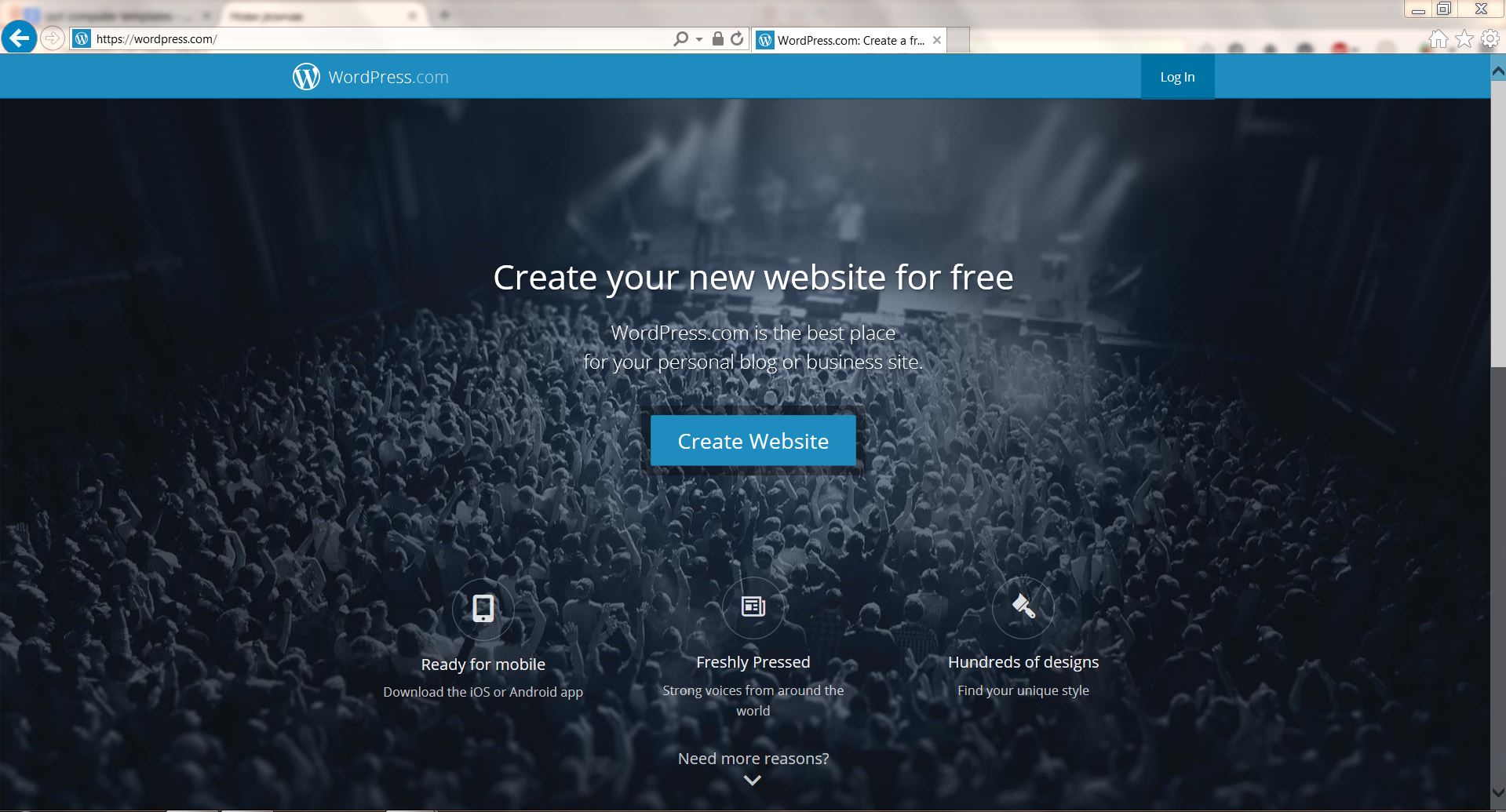 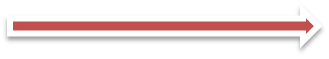 Getting an account with WordPress.com
Fill in your prefered address and then continue.
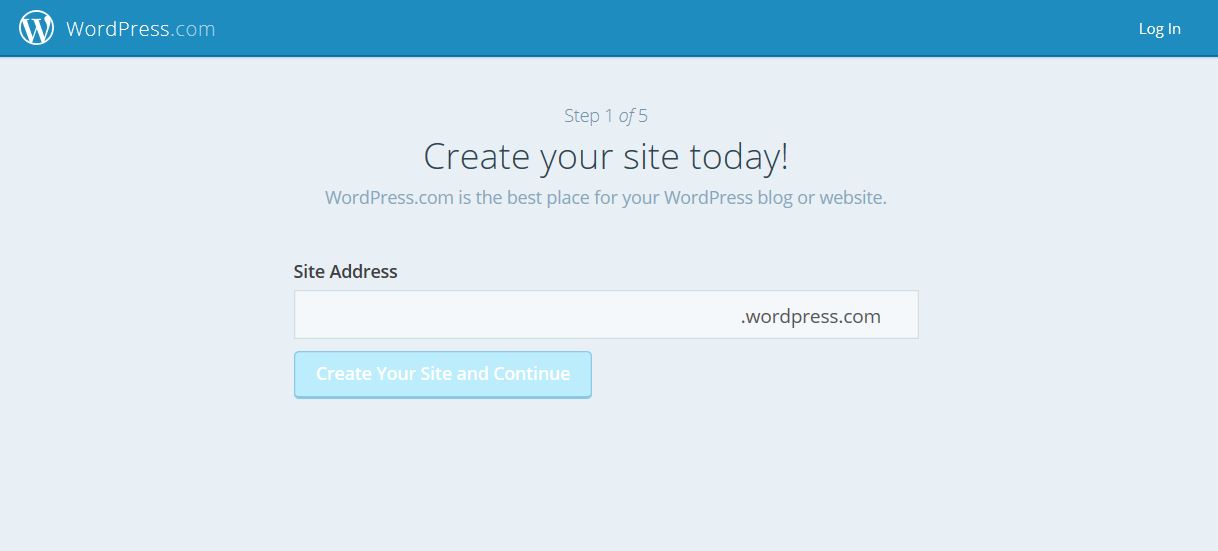 Tipe in your 
prefered address
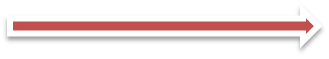 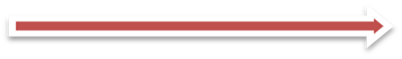 Click to continue
Getting an account with WordPress.com
Fill all the fields in the form, click the Next step button found at the bottom to continue.
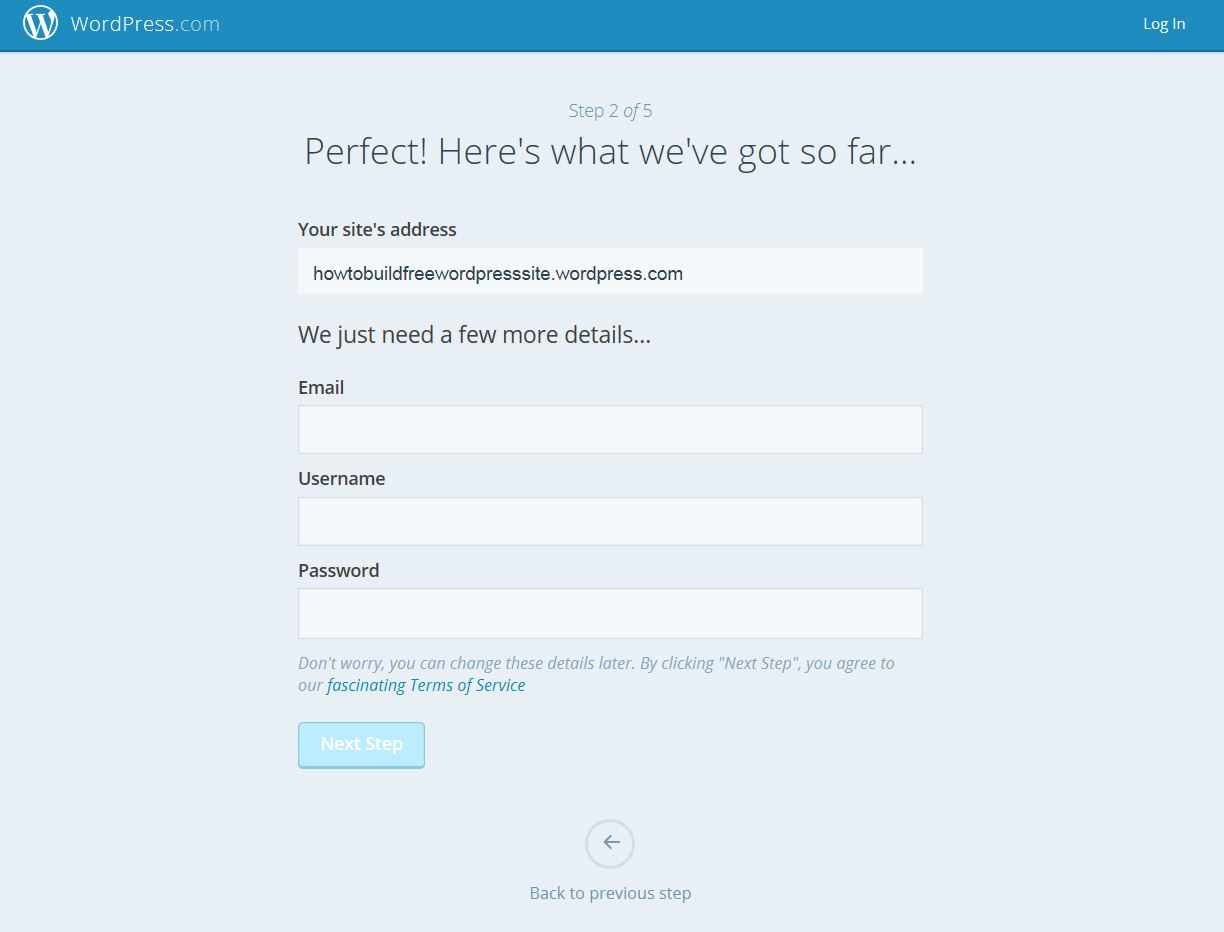 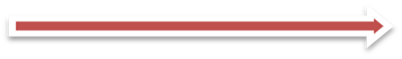 Getting an account with WordPress.com
You’ll be offered to find a custom address, don’t, just click on No Thanks and continue.
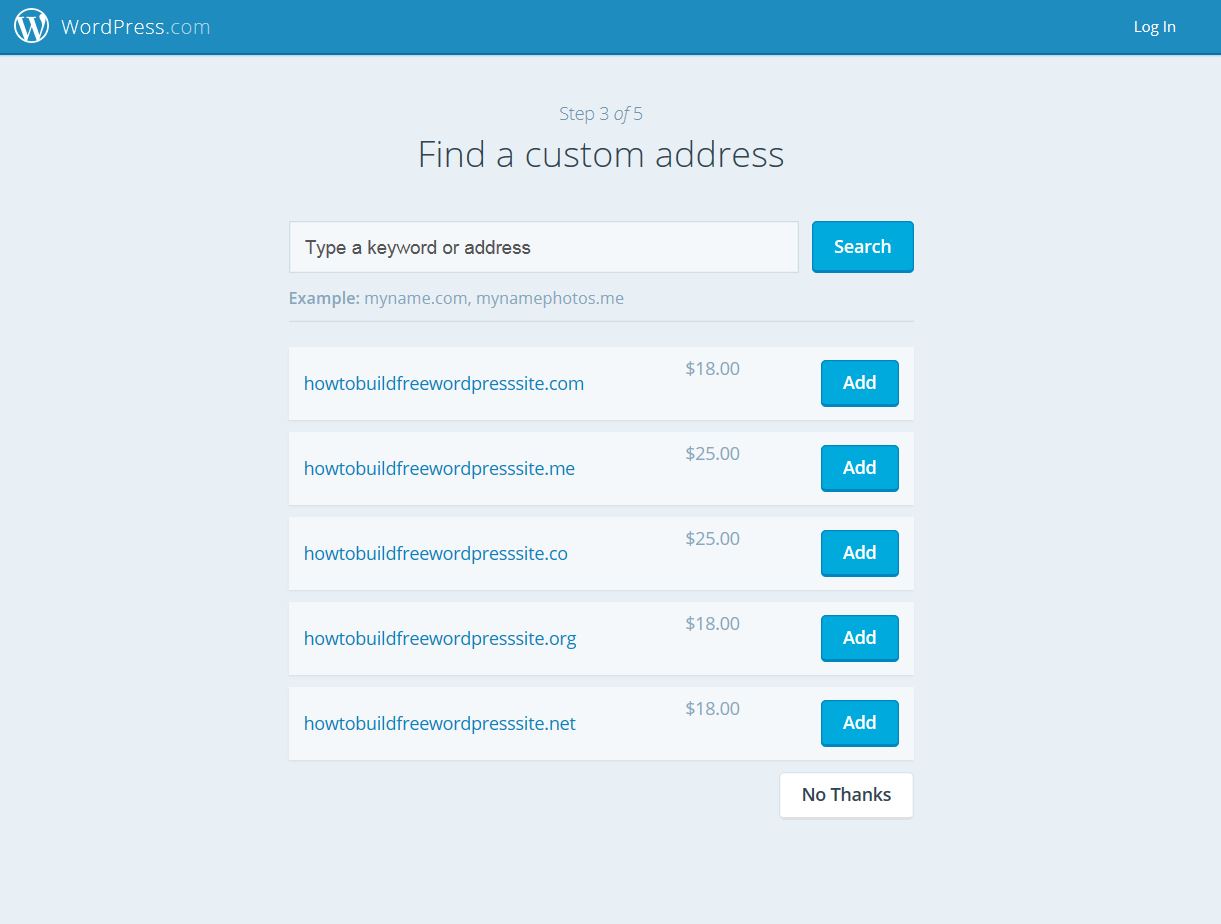 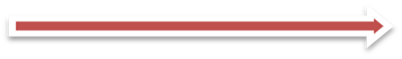 Getting an account with WordPress.com
Then you’ll have to choose a theme for your website, just click on one theme that you like.
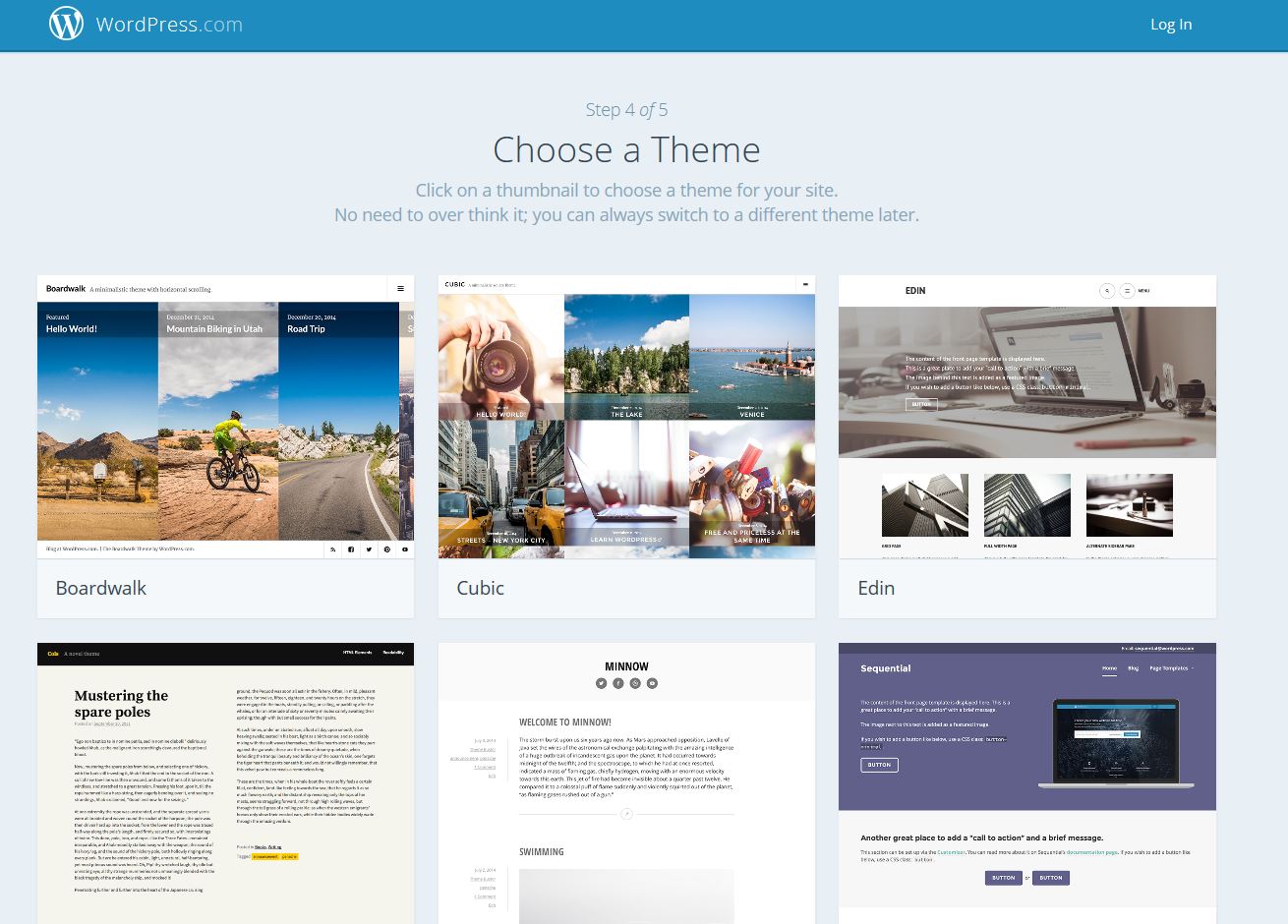 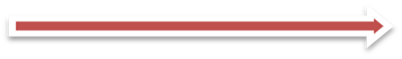 Getting an account with WordPress.com
Choose a free plan by clicking on Select Free.
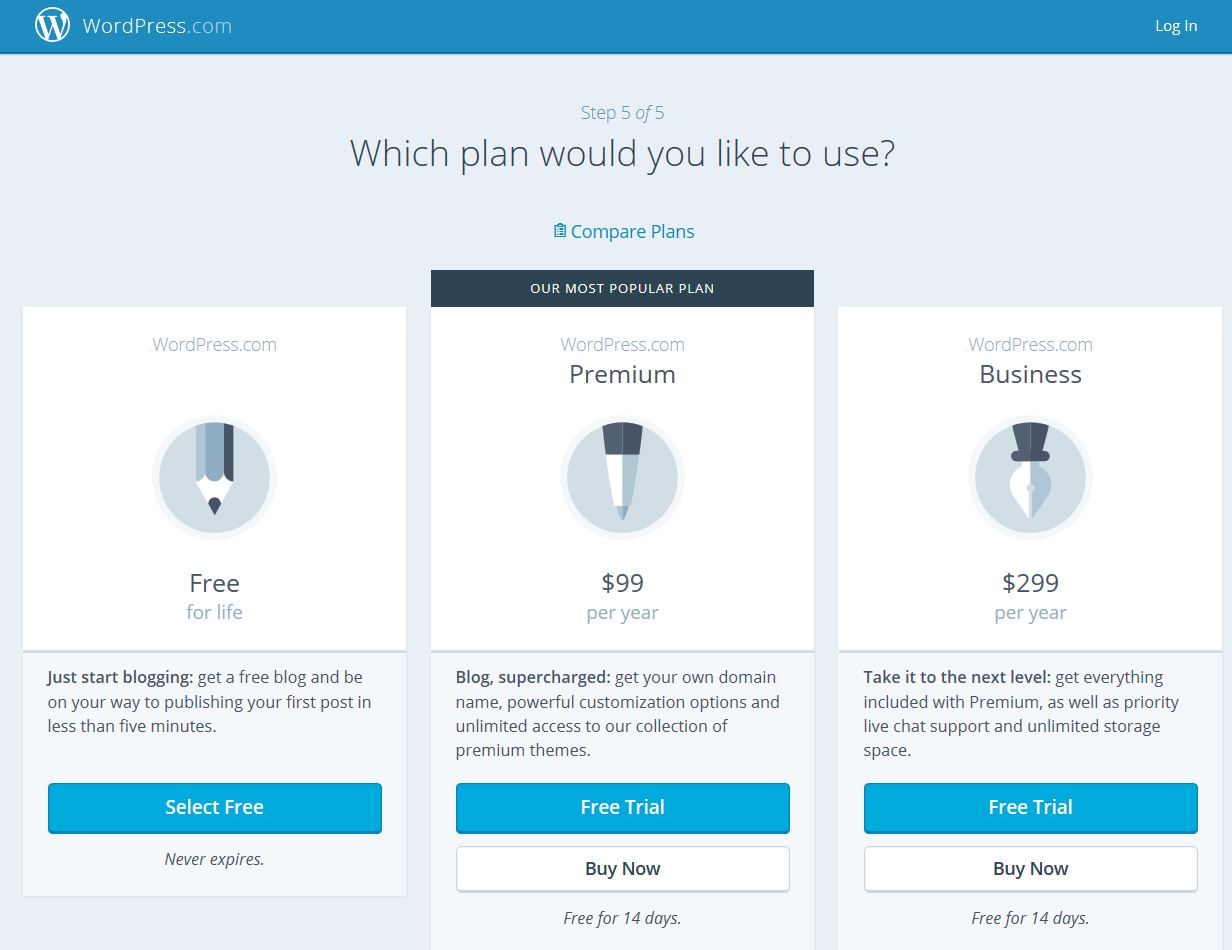 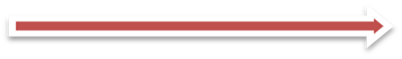 Getting an account with WordPress.com
This is the first screen on Wordpress you’ll see when you finish all of the previous obligatory tasks.
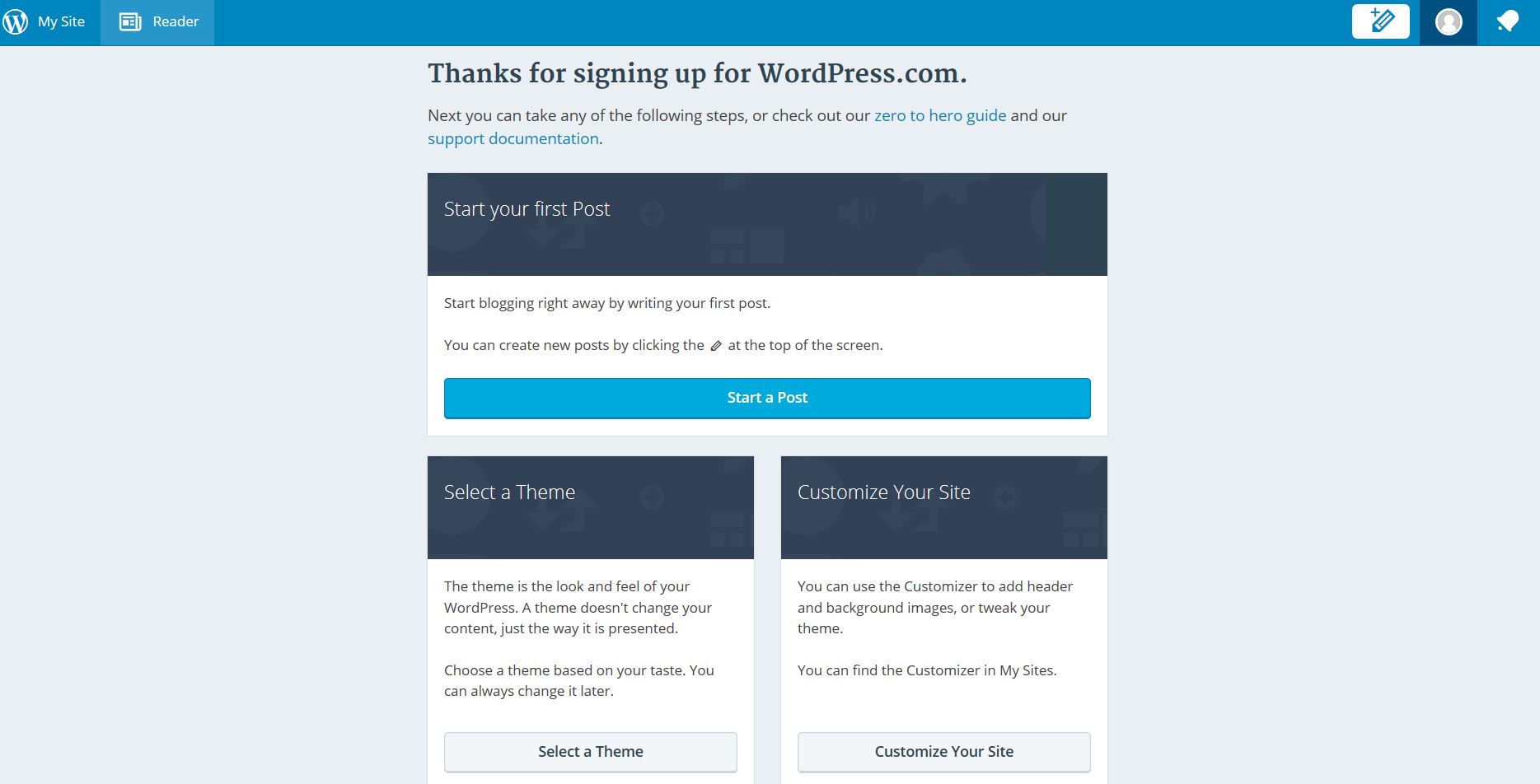 Getting an account with WordPress.com
Check the activation message from WordPress.com in your mailbox. Click on the button or use the provided link to activate your account.
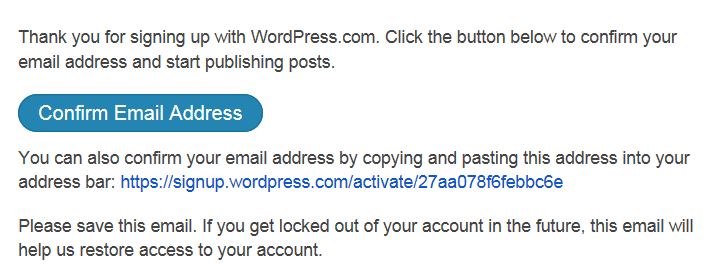 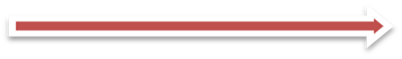 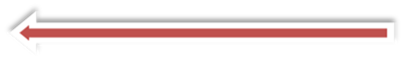 Getting an account with WordPress.com
This is how the page will look after activating your account.
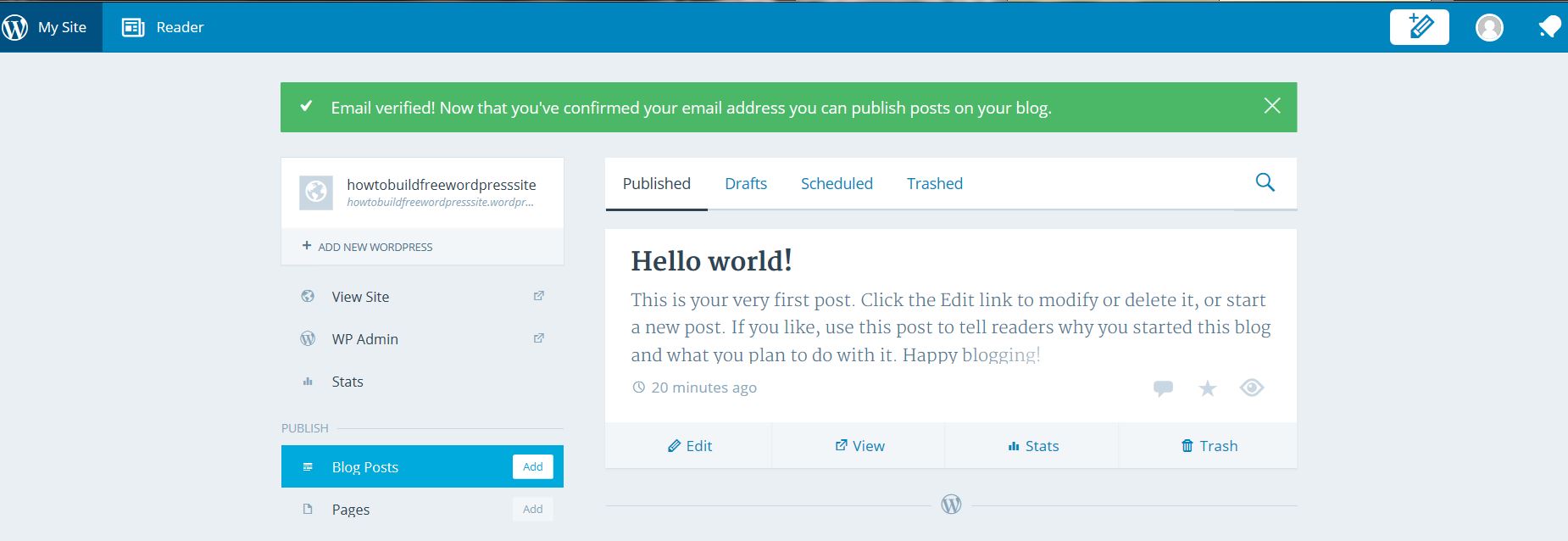 Getting an account with WordPress.com
To see how at this point your website looks like click on View Site.
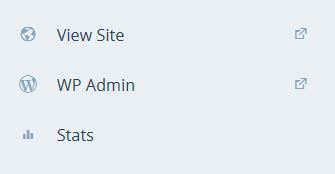 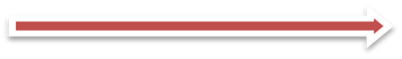 End of the first lesson.

I hope you'll successfully create 
your first free WordPress website.
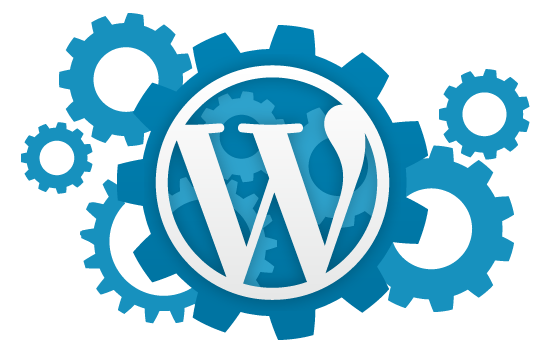